U.S. 20 at State Road 2 New Interchange
Indiana Department of Transportation
Wednesday, Aug. 1, 2018
6 p.m.
Welcome
Purpose/explanation of public hearing
Public hearing format
Visit our sign-in table
Informational handouts
Participate during public comment session
Submit written public comments 
Project display area
U.S. 20 at SR 2 New Interchange
Introduction of INDOT Project Team
Project Management 
Public Involvement
LaPorte District – INDOT Regional Office
Environmental Services   
Troyer Group
Engineering, Design & EnvironmentalAnalysis Team  
Recognition of elected and local public officials
Sign-in at attendance table to be added to project mailing list 
Legal notice of public hearing was published in the South Bend Tribune 7/16 & 7/23
A notice of the public hearing was mailed to known property owners within project area
Announcement of this hearing was posted to INDOT website. A media release was also issued
A copy of presentation and project documentation are available for review on-line via INDOT website
Project Stakeholders
Indiana Department of Transportation
Indiana Division Federal Highway Administration
LaPorte County
Elected & local officials
Residents and citizens
Commuters
Businesses 
Emergency services
Schools
Churches 
Community Organizations
Project Development
Environmental Analysis Phase
National Environmental Policy Act (NEPA) 
Requires INDOT to analyze and evaluate the impacts of a proposed project to the natural and socio-economic environments
NEPA is a decision-making process
Purpose and Need
Alternatives Screening
Preferred Alternative  

Impacts are analyzed, evaluated and described in an environmental document
What are the impacts this project might have on the community?
How can impacts be avoided?
Can impacts be minimized?
Mitigation for impacts?
Environmental Analysis Phase
Notice of Entry for Survey – late 2015
Letters mailed to properties within general area
Describing early project proposal
Project personnel in area, may need to enter properties 
Gather data for environmental analysis  

Section 106 of National Historic Preservation Act – early 2018
Take into account proposal’s impact to historic & archaeological properties 
Consulting Parties Process – early 2018
Groups invited to participate 
Public notice issued with 30 day comment period
South Bend Tribune
LaPorte Herald Argus 
“No historic properties affected” finding issued by INDOT Cultural Resources Office (CRO) acting on behalf of the Federal Highway Administration (FHWA)

Draft environmental document released for public involvement – July 2018
Available for review via public repositories
Project Resources
INDOT LaPorte District Office
315 E. Boyd Boulevard, LaPorte, IN 46350
LaPorteDistrictCommunications@indot.in.gov 
http://www.in.gov/indot/2705.htm 
Planning, Project Development/Delivery, Construction, Maintenance for Northwest Indiana 
Rolling Prairie Public Library
1 East Michigan Street, Rolling Prairie, IN 46371
Phone: (219) 778-2390
INDOT Office of Public Involvement
100 North Senate Avenue, Room N642, Indianapolis, IN 46204
Phone: (317) 232-6601
rclark@indot.in.gov  
Transportation Services Call Center
Provides citizen and business customers witha single point-of-contact to request transportation                                    services, obtain information, or provide feedbackthrough multiple channels of communications.
855-463-6848 • INDOT4U.com • INDOT@indot.in.gov
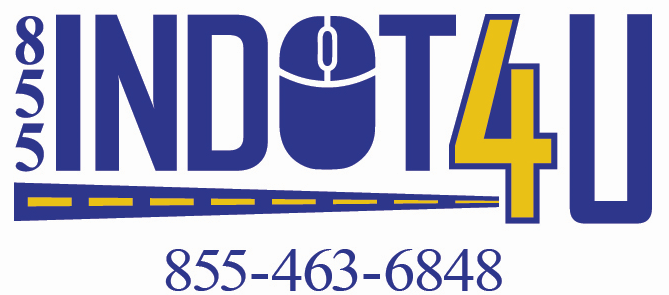 U.S. 20 at SR 2 – Purpose and Need
Purpose
Increase operational safety at the intersection of U.S. 20 and SR 2
Decrease points of conflict with highest volume of traffic
Deter truck traffic from utilizing U.S. 20 through New Carlisle as a shortcut between the western leg of the intersection and U.S. 31
Maintain and improve operational efficiency 
Need
High rate of traffic accidents
The existing intersection struggles to provide an acceptable Level of Service (LOS) and the operational efficiency necessary to adequately meet current and future traffic demand
Crash Data
Alternatives Considered
No Build
Baseline for comparison for build alternatives 
Does not meet purpose and need, does not enhance safety at intersection
Tight Diamond Interchange 
Stop controlled intersections with a bridge carrying the north-south legover the east-west leg
May require additional right-of-way
Does not decrease the number of conflict points to greatest degree
Does not increase traffic efficiency to the greatest degree 
Dog-bone interchange with a 3-sided structure
East-west roadway would pass over the north-south roadway by means of a three-sided structure (i.e. tunnel).
Results in more expensive structure, both up-front and long-term(tunnel vs. bridge)
No right-of-way acquisition necessary
Alternatives Considered
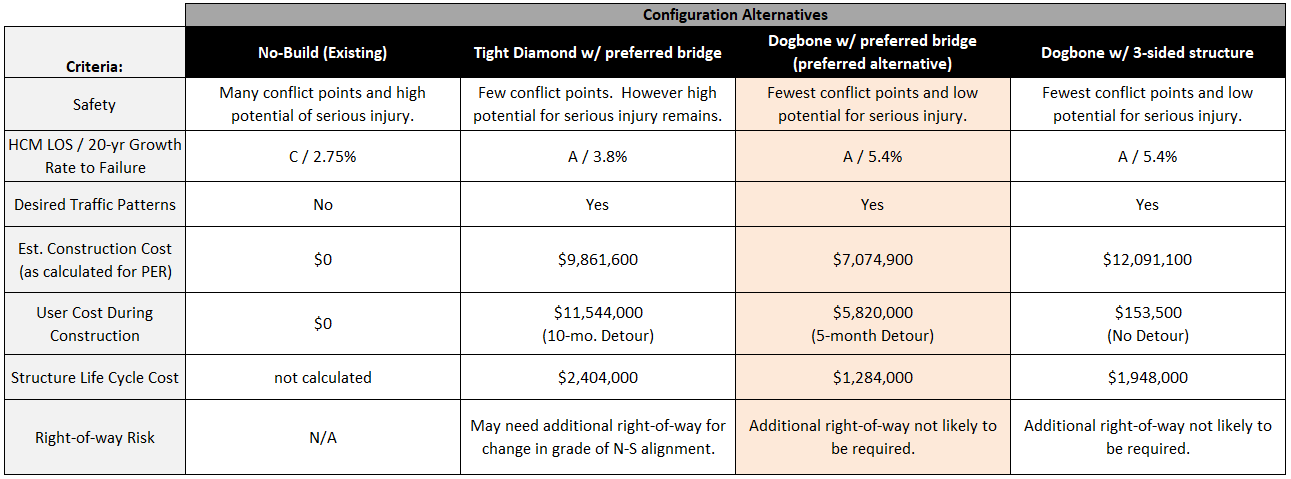 Alternatives Analysis – Traffic Capacity
Existing Intersection
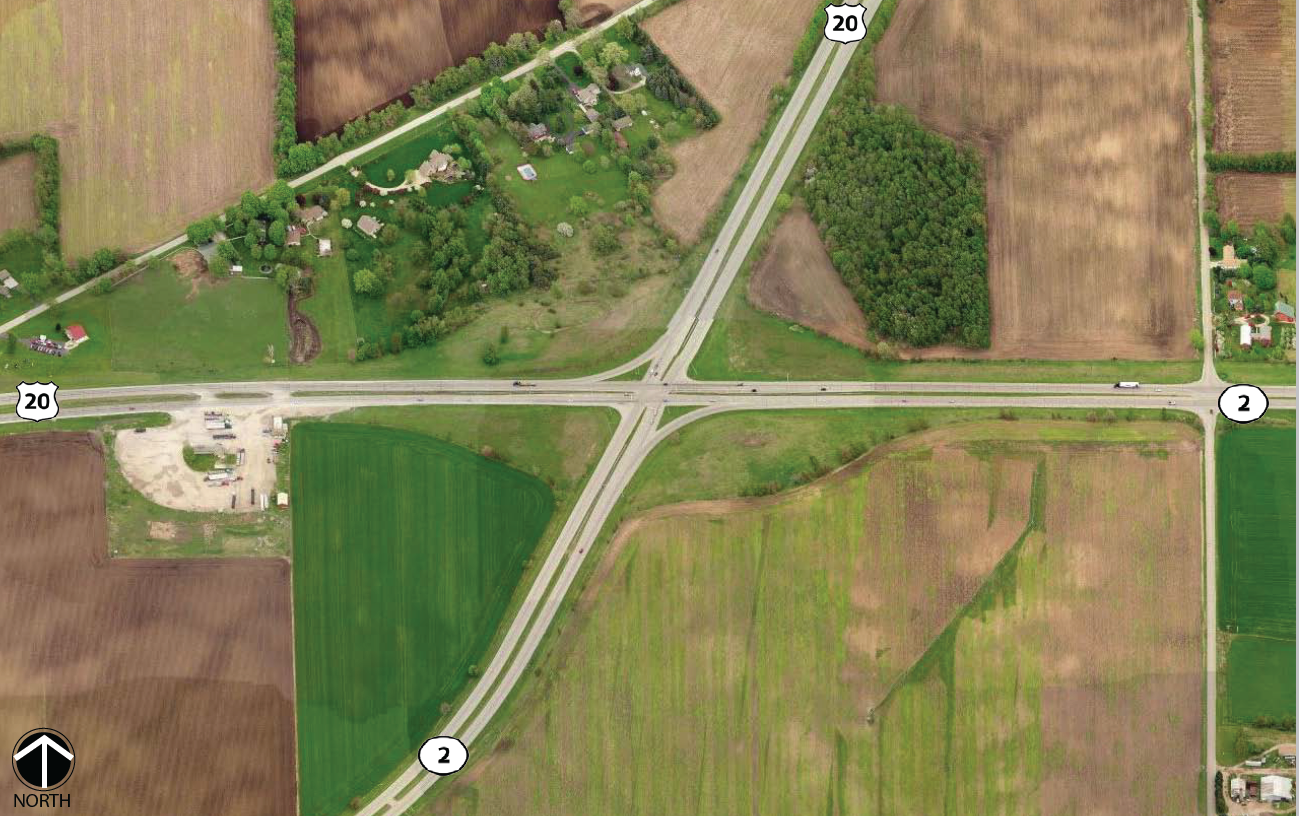 Preferred Alternative – Overall Plan
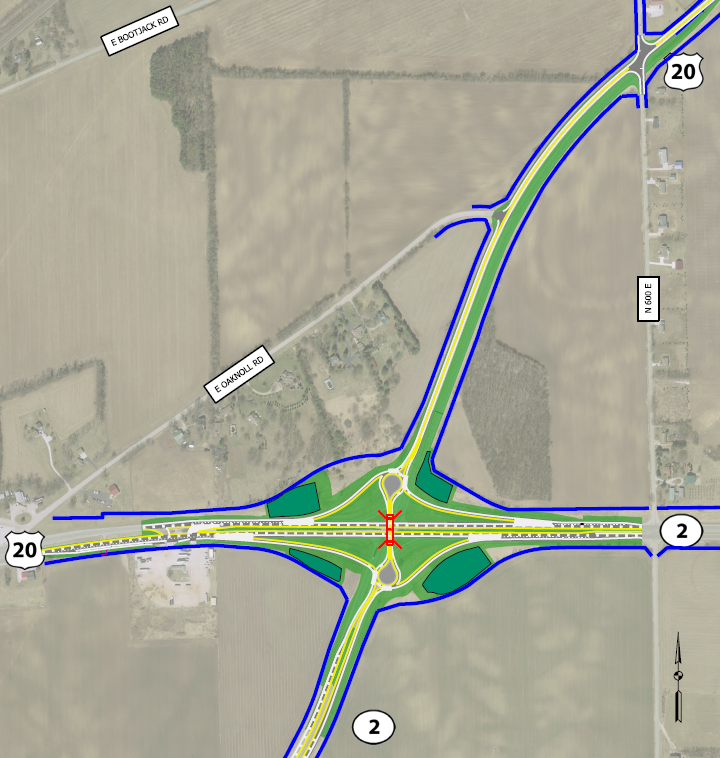 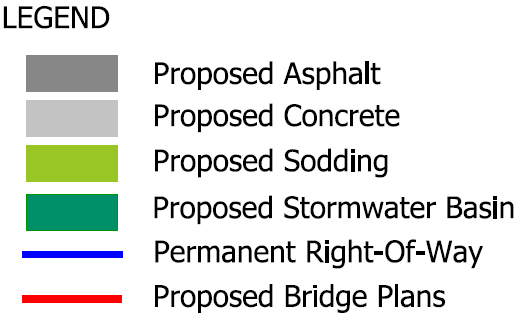 Preferred Alternative – Enlarge Plan and Profile
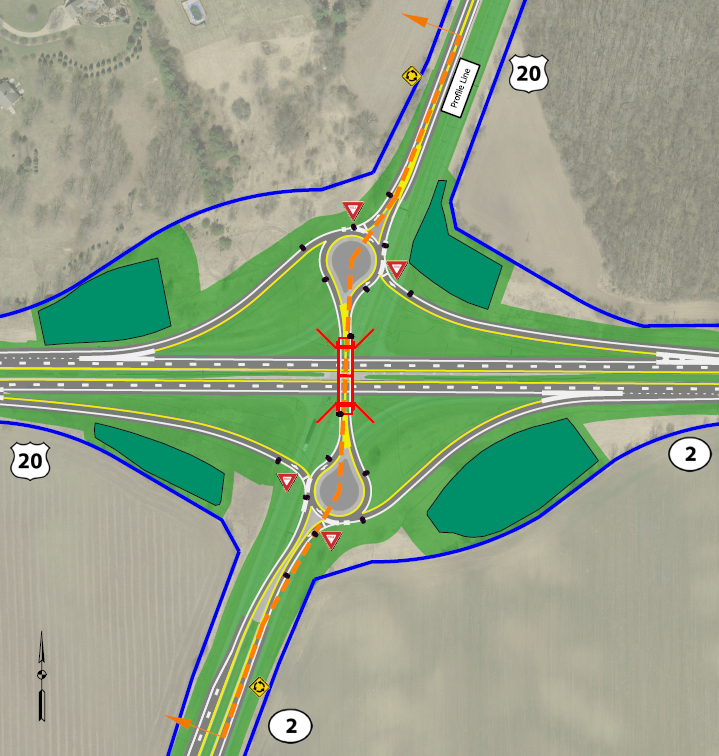 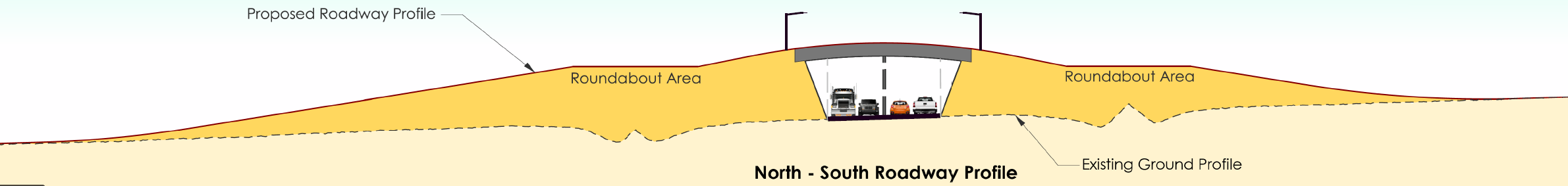 Truck Turning Movements
WB ‒ 67
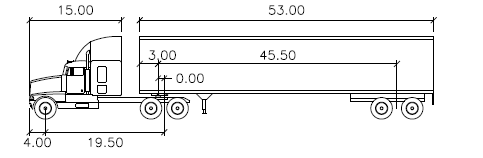 Truck Turning Movements
19-axle Heavy Haul
Maintenance of Traffic
State Detour Route
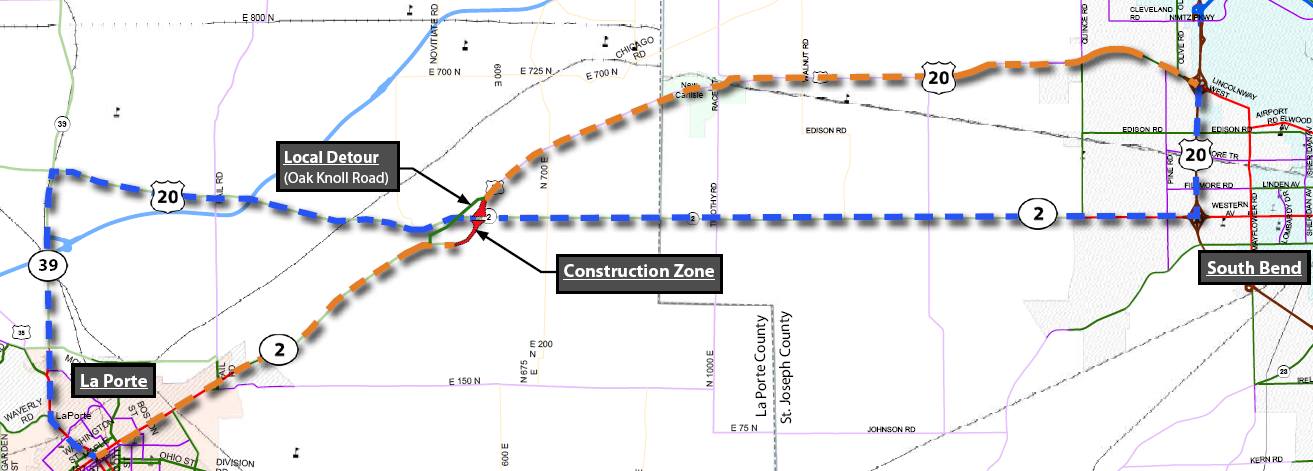 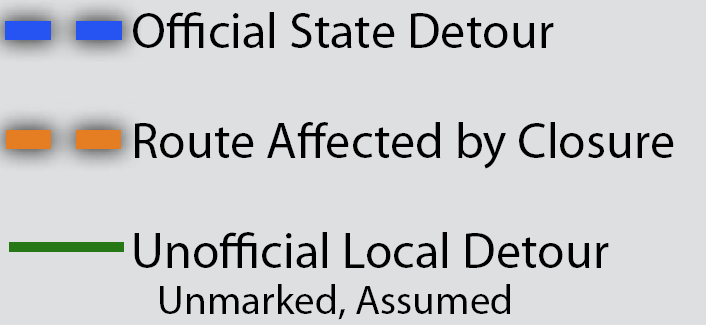 Maintenance of Traffic
Local Detour Routes
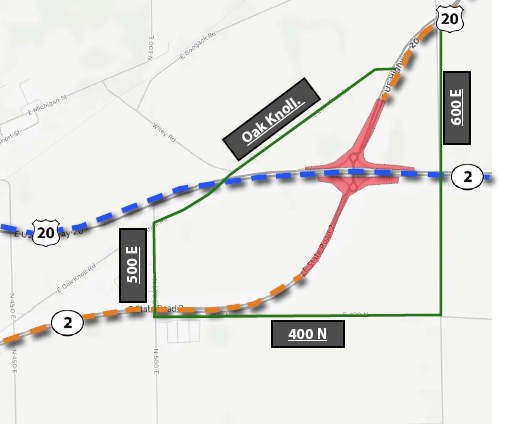 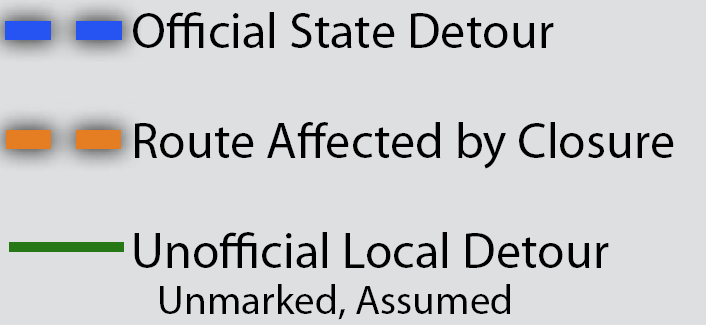 Project Schedule
Submit Public Comments
Submit public comments using the options described in first page ofinformation packet:
Public Comment Form
Via e-mail
Participate during public comment session following formal presentation
INDOT respectfully requests that comments be submitted by Friday, Aug. 17, 2018  
All comments submitted will become included in an official public hearings transcript and made part of the public record
Comments will be reviewed, evaluated and given full consideration duringdecision-making process
Next Steps
Public and project stakeholder input
Submit comments via options described on page 1 of information packet
INDOT review and evaluation
All comments given full consideration during decision-making process
Finalize/approve environmental document, complete project design 
Communicate a decision
INDOT will notify project stakeholders of decision
Work through local media, social media outlets, paid legal notice
Make project documents accessible via repositories 
Questions? Contact Public Involvement Team
Thank You
Please visit with the design team and INDOT project officials following the presentation and Q & A.
Project Open House 
Project maps, displays, INDOT project team and informal Q & A
INDOT LaPorte District page: http://www.in.gov/indot/2705.htm 
LaPorteDistrictCommunications@indot.in.gov
Project Resources
INDOT LaPorte District Office
315 E. Boyd Boulevard, LaPorte, IN 46350
LaPorteDistrictCommunications@indot.in.gov 
http://www.in.gov/indot/2705.htm 
Planning, Project Development/Delivery, Construction, Maintenance for Northwest Indiana 
Rolling Prairie Public Library
1 East Michigan Street, Rolling Prairie, IN 46371
Phone: (219) 778-2390
INDOT Office of Public Involvement
100 North Senate Avenue, Room N642, Indianapolis, IN 46204
Phone: (317) 232-6601
rclark@indot.in.gov  
Transportation Services Call Center
Provides citizen and business customers witha single point-of-contact to request transportation                                    services, obtain information, or provide feedbackthrough multiple channels of communications.
855-463-6848 • INDOT4U.com • INDOT@indot.in.gov
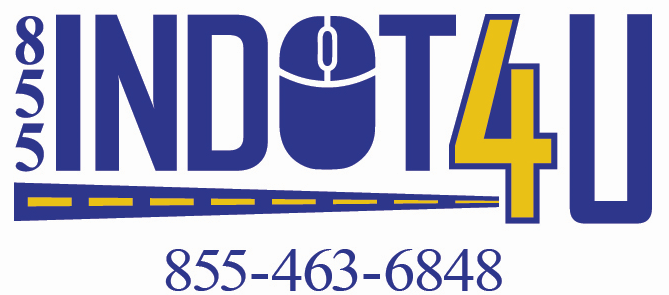